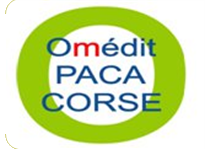 Veille réglementaireNovembre -Décembre 2015
Véronique Pellissier - Marie-Hélène Bertocchio 
Coordination Observatoire du Médicament, des dispositifs médicaux  et de l’Innovation thérapeutique- ARS PACA
Veille réglementaire
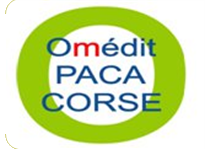 Pertinence des soins / ARS / Plan d'actions pluriannuel régional / Instance régionale / Contrat tripartite d'amélioration
 Décret n° 2015-1510 du 19 novembre 2015 relatif à la promotion de la pertinence des actes, des prestations et des prescriptions en santé 
JO du 21 novembre 2015
 
 Etablissements de santé / ARS / Contrat d'amélioration des pratiques
 Décret n° 2015-1511 du 19 novembre 2015 relatif au contrat d'amélioration des pratiques en établissements de santé 
JO du 21 novembre 2015
Veille réglementaire
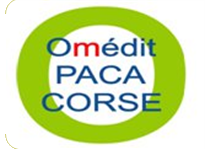 Les Bulletins Officiels Spéciaux 

n° 2015/11bis "Bonnes pratiques de dispensation à domicile de l'oxygène à usage médical"


n° 2015/10bis "Bonnes pratiques de distribution des substances actives des médicaments à usage humain"
sont en ligne.
Veille réglementaire
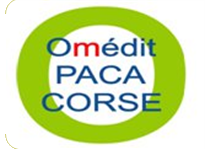 Veille réglementaire
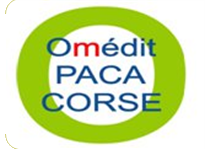 Championnat d’Europe de football « Euro 2016 » / Couverture médicale et sanitaire
Instruction n° DGS/DUS/CORRUSS/2015/315 du 06 novembre 2015 relative à la préparation de la couverture médicale et sanitaire du championnat d’Europe de football dénommé « Euro 2016 »
Rubrique « Textes officiels » de l’intranet des ministères sociaux


ANSM / Etablissement pharmaceutique / Autorisation / Suspension
Décision du 2 décembre 2015 portant suspension de l'autorisation d'ouverture de l'établissement pharmaceutique STALLERGENES et de l'autorisation de préparer et de délivrer des allergènes préparés spécialement pour un individu
JO du 15 décembre 2015
Veille réglementaire
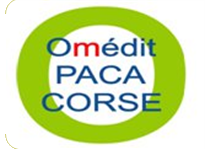 Gestion du risque / Prescriptions hospitalières exécutées en ville (PHEV) [pour mise en œuvre les ARS]
 INSTRUCTION N° DSS/MCGR/DGOS/CNAMTS/2015/328 du 23 octobre 2015 relative à la priorité de gestion du risque pour les prescriptions hospitalières exécutées en ville (PHEV) de médicaments et LPP

Rubrique « Textes officiels » de l’intranet des ministères sociaux
 Professionnels de santé / DPC / Orientations nationales / 2016 - 2018
Arrêté du 8 décembre 2015 fixant la liste des orientations nationales du développement professionnel continu des professionnels de santé pour les années 2016 à 2018
JO du 17 décembre 2015
Veille réglementaire
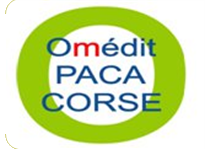 Sécurité Sociale / Loi de financement / 2016
LOI n° 2015-1702 du 21 décembre 2015 de financement de la sécurité sociale pour 2016 (1)
Décision n° 2015-723 DC du 17 décembre 2015
Saisine du Conseil constitutionnel en date du 4 décembre 2015 présentée par au moins soixante députés, en application de l'article 61, alinéa 2, de la Constitution, et visée dans la décision n° 2015-723 DC
Observations du Gouvernement sur la loi de financement de la sécurité sociale pour 2016
JO du 22 décembre 2015
Veille réglementaire
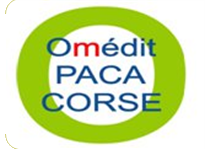 Etablissements de santé / Enveloppe soins de ville / Taux prévisionnel d’évolution / 2016
Arrêté du 18 décembre 2015 fixant pour 2016 le taux prévisionnel d'évolution des dépenses mentionné au I de l'article L. 162-30-2 du code de la sécurité sociale et le taux prévisionnel de prescription des médicaments inscrits au répertoire des groupes génériques prévu au II du même article.
JO du 24 décembre 2015

Article 1Le taux prévisionnel d'évolution des dépenses PHEV mentionné au I de l'article L. 162-30-2 susvisé est fixé pour l'année 2016 à 4 %.

Article 2Le taux prévisionnel de prescription des médicaments inscrits au répertoire des groupes génériques prévu au II de l'article L. 162-30-2 susvisé est fixé pour l'année 2016 à 44 %.
Veille réglementaire
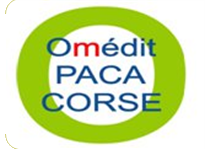 Transports sanitaires / Dépenses /Taux prévisionnel d’évolution / Année 2016
Arrêté du 22 décembre 2015 fixant le taux prévisionnel d'évolution des dépenses de transports résultant de prescriptions médicales effectuées dans les établissements de santé et remboursées sur l'enveloppe des soins de ville pour la période allant du 1er janvier 2016 au 31 décembre 2016
JO du 29 Décembre 2015
Le taux d'évolution mentionné à l'article R.322-11 du code de la sécurité sociale et couvrant la période allant du 1er janvier 2016 au 31 décembre 2016 est fixé à 2,2%.
Veille réglementaire
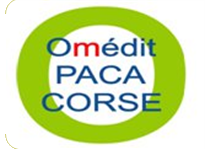 Vieillissement / Autonomie / Société / Adaptation
LOI n° 2015-1776 du 28 décembre 2015 relative à l'adaptation de la société au vieillissement 
JO du 29 Décembre 2015

Volet 1 « Agir pour le bon usage du médicament »Selon la HAS, 67 % des personnes de 65 ans et plus ont acquis au moins un produit pharmaceutique en un mois, contre 35 % pour les moins de 65 ans. Cette proportion augmente avec l'âge. La polymédication est par ailleurs responsable de 10 à 20 % des hospitalisations chez les 65 ans et plus.Inspiré notamment des préconisations du rapport de Philippe Verger « La politique du médicament en EHPAD », un plan d'action volontariste sera engagé pour favoriser le bon usage du médicament chez les patients âgés en ville, à l'hôpital ou en maison de retraite médicalisée.
Veille réglementaire
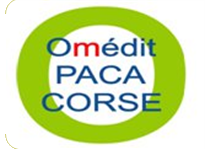 Vieillissement / Autonomie / Société / Adaptation
LOI n° 2015-1776 du 28 décembre 2015 relative à l'adaptation de la société au vieillissement 
JO du 29 Décembre 2015
Quatre objectifs sont poursuivis et déclinés : 
limiter le recours inadéquat et favoriser les alternatives aux médicaments chaque fois que c'est possible ; 
aider le médecin à gérer au mieux le risque d'une consommation inadaptée de médicaments chez les personnes âgées ; 
 favoriser un bon suivi de son traitement par la personne et développer l'accompagnement pharmaceutique ; 
améliorer la qualité de la prise en charge médicamenteuse pour les résidents en maison de retraite médicalisée.
Veille réglementaire
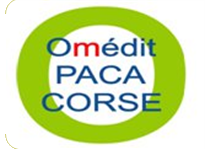 Vieillissement / Autonomie / Société / Adaptation
LOI n° 2015-1776 du 28 décembre 2015 relative à l'adaptation de la société au vieillissement 
JO du 29 Décembre 2015
Refondation de la formation des professionnels de santé (initiale et continue) et par le renforcement des objectifs de santé publique dans leur rémunération. 
Recherche sur les formes adaptées de médicaments au sujet âgé (comprimés, pilules, sachets, injectables...) pour éviter une prise du traitement difficile. Cela permettra, en particulier, d'éviter que, pour faciliter leur prise, les médicaments soient parfois écrasés ou mélangés, avec de nombreux risques associés.Nouveaux  outils mis en place pour accompagner de manière ciblée les médecins dont les patients de plus de 65 ans se sont vus prescrire un nombre important de molécules (plus de 10), ou encore pour faciliter un travail partenarial entre médecin et pharmacien autour notamment du dossier pharmaceutique...
Veille réglementaire
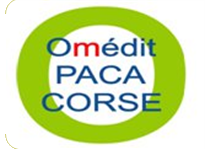 ARS / Etablissements de santé / Amélioration de la qualité et de la sécurité des soins / Financement
Décret n° 2015-1866 du 30 décembre 2015 relatif au financement de l'amélioration de la qualité et de la sécurité des soins
JO du 31 décembre 2015
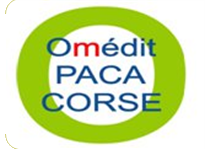 LOI DE FINANCEMENT DE LA SECURITE SOCIALE 2016


ONDAM 2016 : 1,75% fixé à 185,2 milliards d’euros
	- 84,3 milliards pour les soins de ville 
	- 77,9 milliards d’euros pour les établissements hospitaliers
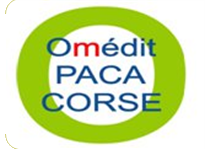 Article 37
Pour l'année 2016, le montant W mentionné aux articles L. 138-19-1 à L. 138-19-3 du code de la sécurité sociale est fixé à 700 millions d'euros et le taux L clause de sauvegarde mentionné aux articles L. 138-10 et L. 138-12 du même code est fixé à - 1 %
Article 73
Signature d’un accord-cadre le CEPS et un ou plusieurs syndicats représentatifs ou organisations regroupant les fabricants ou distributeurs des produits et prestations mentionnés à l'article L. 165-1. qui prévoit notamment les conditions dans lesquelles les conventions déterminent : - Les modalités d'échanges d'informations en matière de suivi et de contrôle des dépenses de produits et prestations remboursables ; - Les conditions et les modalités de mise en œuvre, d'études, y compris d'études médico-économiques, postérieures à l'inscription des produits et prestations sur la liste prévue à l'article L. 165-1. - Les conditions dans lesquelles le CEPS met en œuvre une réduction des tarifs de responsabilité et, pour garantir la compatibilité du taux d'évolution prévisionnel des dépenses correspondantes avec l'objectif national de dépenses d'assurance maladie
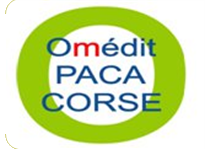 Article 78
Refonte du financement des établissements SSR avec mise en place d’une dotation modulée à l’activité 
Intégration de la logique des parcours de soins dans le financement SSR
Meilleure équité de financement entre les établissements fondée sur la réalité de la prise en charge du patient, c’est-à-dire la technicité, la lourdeur et l’intensité des soins prodigués
Financement fondé sur la mesure de l’activité effectivement réalisée et enregistrée dans le PMSI via la nouvelle classification en groupes médico-économique (GME).
A RETENIR
Financement des établissements SSR à partir de 2016 en 4 parties, appelées compartiments : 
un compartiment activité  comprenant 2 parts
- une part payée à l’activité déclarée sur l’année N
 une part, appelée socle, calculée sur la moyenne des deux années précédentes mise en place en 2017
un compartiment molécules onéreuses CBU dans le cadre d’un CAQES
un compartiment plateaux techniques spécialisés (PTS) 
un compartiment MIGAC/MERRI
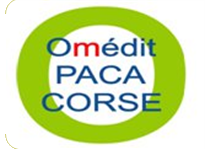 Article 81 : CONTRAT « UNIQUE » OU UNIFIE / CAQES
Simplification de la contractualisation tripartite entre ES, ARS et Assurance maladie
« En application du plan d'actions pluriannuel régional d'amélioration de la pertinence des soins (PRAPS) : « Lorsqu'il constate que les pratiques ou les prescriptions d'un établissement de santé ne sont pas conformes à l'un des référentiels mentionnés à l'article L. 162-30-3 ou lorsque l'établissement est identifié en application du plan d'actions » ;
« Art. L. 162-30-2.-Un contrat d'amélioration de la qualité et de l'efficience des soins CAQES est conclu entre ARS, le directeur CPAM et le représentant légal de l’ES. Il a pour objet d'améliorer la qualité, la sécurité et la pertinence des soins et des prescriptions et de permettre une diminution des dépenses de l'assurance maladie. « Ce contrat comporte : « 1° Un volet obligatoire relatif au bon usage des médicaments, des produits et des prestations ; « 2° Le cas échéant, un ou plusieurs volets additionnels conclus avec les établissements identifiés en application du plan d'actions pluriannuel régional d'amélioration de la pertinence des soins ou ne respectant pas, pour certains actes, prestations ou prescriptions des établissements de santé ou des professionnels y exerçant, un ou plusieurs référentiels de qualité, de sécurité des soins ou de seuils exprimés en volume ou en dépenses d'assurance maladie mentionnés à l'article L. 162-30-3.
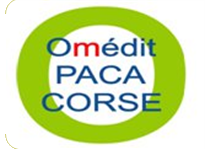 Article 81 :
« Le contrat est conclu pour une durée indéterminée. Par dérogation, les volets additionnels peuvent être conclus pour une durée maximale de cinq ans. Il prévoit notamment, conformément à un contrat type fixé par arrêté des ministres chargés de la santé et de la sécurité sociale, les obligations respectives des parties, les objectifs à atteindre par l'établissement ainsi que leurs modalités d'évaluation. En l'absence de contrat type national, l'agence régionale de santé peut arrêter un contrat type régional. 
.-L'article L. 162-1-17 du code de la sécurité sociale est ainsi modifié :1° Au début du premier alinéa, les mots : « En application du plan d'actions pluriannuel régional d'amélioration de la pertinence des soins prévu à l'article L. 162-30-4 » sont remplacés par les mots : « Lorsqu'il constate que les pratiques ou les prescriptions d'un établissement de santé ne sont pas conformes à l'un des référentiels mentionnés à l'article L. 162-30-3 ou lorsque l'établissement est identifié en application du plan d'actions » ; 2° A la seconde phrase de l'avant-dernier alinéa, les mots : « l'avant-dernier alinéa du II de » sont supprimés. II.-L'article L. 162-22-7 du même code est ainsi modifié : 1° Les deuxième à avant-dernier alinéas du I sont supprimés ; 2° Le II est abrogé. III.-Les articles L. 162-30-2 à L. 162-30-4 du code de la sécurité sociale sont ainsi rédigés :
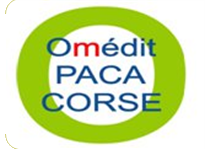 Article 81 :
« En cas de refus par un établissement de santé de conclure ce contrat ou l'un de ses volets, le directeur général de l'agence régionale de santé prononce, après que l'établissement a été mis en mesure de présenter ses observations, une sanction financière correspondant à 1 % des produits reçus des régimes obligatoires d'assurance maladie par l'établissement de santé au titre du dernier exercice clos. La somme de cette sanction et de celles mentionnées à l'article L. 162-30-4 ne peut être supérieure à 5 % des produits reçus des régimes obligatoires d'assurance maladie par l'établissement de santé au titre du dernier exercice clos. Le produit de ces sanctions est versé à l'assurance maladie. En cas de refus de conclure les volets relatifs aux produits de santé, le directeur général de l'agence régionale de santé peut choisir, à la place de la sanction mentionnée à la première phrase du présent alinéa, de réduire de 30 % la part prise en charge par les régimes obligatoires d'assurance maladie des spécialités pharmaceutiques, produits et prestations mentionnés à l'article L. 162-22-7. Dans tous les cas, la différence entre le montant remboursable et le montant remboursé ne peut être facturée aux patients. « Les modalités d'application du présent article sont déterminées par décret.
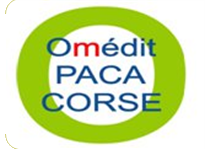 Article 81 :
« Art. L. 162-30-3.-L'Etat arrête, sur la base de l'analyse nationale ou régionale des dépenses d'assurance maladie ou des recommandations élaborées par la Haute Autorité de santé, l'Institut national du cancer ou l'Agence nationale de sécurité du médicament et des produits de santé, des référentiels de pertinence, de qualité, de sécurité des soins ou de seuils, exprimés en volume ou en dépenses d'assurance maladie, sur certains actes, prestations ou prescriptions des établissements de santé ou des professionnels de santé y exerçant. Ils peuvent porter sur l'ensemble des prestations d'assurance maladie, dès lors qu'elles sont prescrites ou dispensées au sein d'un établissement de santé. Ils peuvent être nationaux ou régionaux. « L'agence régionale de santé élabore un plan d'actions pluriannuel régional d'amélioration de la pertinence des soins, qui définit les domaines d'actions prioritaires en matière d'amélioration de la pertinence des soins dans la région, précisant notamment les critères retenus pour identifier les établissements de santé devant conclure un volet additionnel au contrat mentionné à l'article L. 162-30-2.
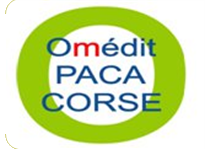 Article 81 :
« Lorsque l'agence régionale de santé, conjointement avec l'organisme local d'assurance maladie, constate que les pratiques d'un établissement ou les prescriptions des professionnels de santé y exerçant ne sont pas conformes à un ou plusieurs des référentiels arrêtés par l'Etat ou en application du plan d'actions régional susmentionné, elle peut proposer à cet établissement de conclure un avenant au contrat d'amélioration de la qualité et de l'efficience des soins mentionné au même article L. 162-30-2. « Les modalités d'élaboration du plan d'actions, les catégories d'actes, prestations ou prescriptions qui font l'objet de ces contrats ainsi que la nature des données prises en compte et les méthodes utilisées pour arrêter ces référentiels et vérifier la conformité des pratiques des établissements sont déterminées par décret.
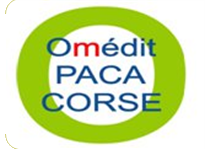 Article 81 :
« Art. L. 162-30-4.-La réalisation des objectifs fixés par le contrat mentionné à l'article L. 162-30-2 fait l'objet d'une évaluation annuelle. En cas de non-réalisation ou de réalisation partielle de ces objectifs, le directeur général de l'agence régionale de santé peut, après avis de l'organisme local d'assurance maladie et après que l'établissement a été mis en mesure de présenter ses observations, prononcer une sanction financière proportionnelle à l'ampleur des manquements constatés et à leur impact sur les dépenses d'assurance maladie, dans la limite, pour chaque volet du contrat, de 1 % des produits reçus des régimes obligatoires d'assurance maladie par l'établissement de santé au titre du dernier exercice clos et dans la limite totale, pour l'ensemble des volets, de 5 % de ces produits par an. « La non-réalisation ou la réalisation partielle des objectifs peut également donner lieu à la mise sous accord préalable de certaines prestations ou prescriptions, dans les conditions prévues à l'article L. 162-1-17, ou, lorsqu'il s'agit de manquements relatifs à des produits de santé, à la réduction, dans la limite de 30 % et en tenant compte des manquements constatés, de la part prise en charge par l'assurance maladie des spécialités pharmaceutiques et des produits et prestations mentionnés à l'article L. 162-22-7 en lieu et place de la sanction mentionnée au premier alinéa du présent article. Dans tous les cas, la différence entre le montant remboursable et le montant remboursé ne peut être facturée aux patients. »
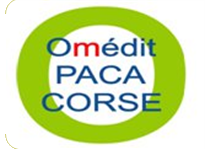 Article 81 :
IV.-L'article L. 322-5-5 du même code est abrogé. 
V.-Les I, II et IV du présent article ainsi que les articles L. 162-30-2 et L. 162-30-4 du code de la sécurité sociale, dans leur rédaction résultant de la présente loi, entrent en vigueur le lendemain de la publication du décret mentionné au même article L. 162-30-2 pour les nouveaux contrats, et au plus tard au 1er janvier 2018. Les contrats conclus avant la publication du décret précité continuent à produire leurs effets jusqu'au 31 décembre 2017. L'article L. 162-30-3 du même code, dans sa rédaction résultant du présent article, entre en vigueur le lendemain de la publication du décret mentionné à l'article L. 162-30-2 dudit code pour les nouveaux contrats. Les contrats conclus avant la publication du décret précité continuent à produire leurs effets jusqu'au 31 décembre 2017
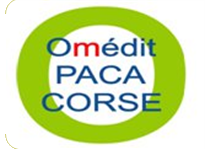 LOI DE SANTE en quelques articles
Loi promulguée le 26 janvier 2016
Remarques préalables
Ce texte est dans la ligne directe de la stratégie nationale de santé : il doit permettre la mise en œuvre de ses orientations
Ce texte accompagne des évolutions en cours du système de santé depuis plusieurs années

 il consolide des démarches expérimentales 
=>  reconnaissance de l’exercice clinique de proximité du PAERPA

 il adapte les textes pour accompagner les évolutions déjà engagées depuis plusieurs années
=> PRS 2, équipes de soins primaires, …

 il laisse une certaine souplesse dans la mise en œuvre au niveau des territoires et une liberté d’initiative des professionnels
=> Notion de fonctions d’appui, choix laissé aux ARS sur les niveaux de territoires,…
Note de lecture : les ronds oranges soulignent les mesures impliquant une action de l’ARS
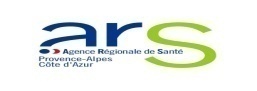 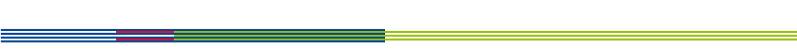 Enjeux de ce projet de loi

  Adapter le système de santé aux enjeux  du vieillissement de la population et de la progression des maladies chroniques
 Combattre la persistance de fortes inégalités en matière de santé

---------------------------------

Titre liminaire : Rassembler les acteurs de santé autour d’une stratégie partagée


Titre I : Renforcer la prévention et la promotion de la santé


Titre II : Faciliter au quotidien les parcours de santé


Titre III : Innover pour garantir la pérennité de notre système de santé


Titre IV : Renforcer l’efficacité des politiques publiques et la démocratie sanitaire
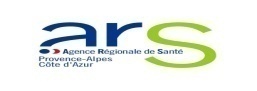 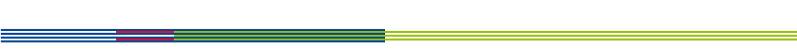 LOI DE SANTE TITRE IIFACILITER AU QUOTIDIEN LES PARCOURS DE SANTE
Mieux informer, mieux accompagner les usagers : proposer de nouveaux services
Service public d’information en santé
Diffusion gratuite et la plus large des informations relatives à la santé et aux produits de santé, notamment à l’offre sanitaire, médico-sociale et sociale auprès du public. Les informations diffusées sont adaptées et accessibles aux personnes handicapées.
Art 88
Constitué sous la responsabilité de la ministre, avec la CNAMTS, CNSA, les agences sanitaires et 
les ARS
Information des usagers, dès la sortie, sur le coût de la prise en charge dans un établissement de santé 

Le patient est informé du coût de l’ensemble des prestations reçues avec l’indication de la part couverte par son régime d’assurance maladie obligatoire et, le cas échéant, de celle couverte par son organisme d’assurance complémentaire et du solde qu’il
doit acquitter.
Art 94
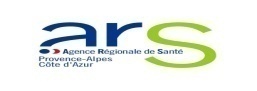 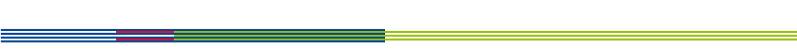 Renforcer les outils des professionnels pour leur permettre d’assurer la coordination du parcours de leur patient
Lettre de liaison médecin/hôpital : informations nécessaires à la pec
 Lettre de liaison sortie d’hospitalisation, remise au moment de la sortie et comportant les éléments utiles à la continuité des soins, rédigée par le médecin de l’établissement en charge du patient à destination du médecin traitant
Art 95
Art 97
Dossier pharmaceutique : accessible au médecin au sein d’un établissement de santé, sauf opposition du patient
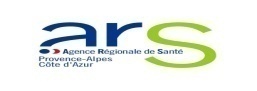 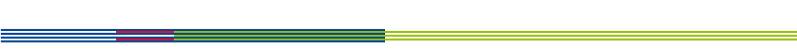 Ancrer l’hôpital dans son territoire
Art 99
Rôle des établissements de santé

Définition du service public hospitalier
Ensemble des missions des établissements de santé, ainsi que l’aide médicale urgente
Garanties pour la population et obligations des établissements de santé assurant le service public hospitalier
Les établissement participant au SPH développent des actions de coopération avec d’autres établissements de santé, médico-sociaux et sociaux, ainsi qu’avec les professionnels de santé libéraux, les centres et maisons de santé

Le SPH est assuré par les établissements publics de santé, les hôpitaux des armées, les ESPIC, les autres établissements de santé privés, après avis favorable de la CME
L’ARS veille 
à un accès aux soins 
dans des délais raisonnables
Dans le cadre du SPH, le DG ARS peut désigner les établissements pour participer aux CTPS
En cas de carence de l’offre, le DG ARS peut les désigner pour développer des actions de santé
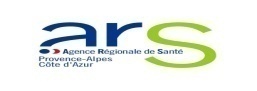 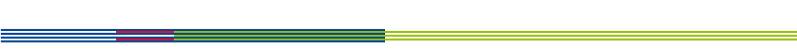 Art 107
Groupements hospitaliers de territoire  (GHT)

Obligatoire pour tous les établissements publics de santé
Le GHT n’est pas doté de personnalité morale
Objectifs : 
 Permettre une stratégie de prise en charge commune et graduée du patient, dans le but d’assurer une égalité d’accès à des soins sécurisés et de qualité
 Rationalisation des modes de gestion par la mise en commun des fonctions ou par des transferts d’activité
 Projet médical partagé : garantir une offre de proximité et l’accès à une offre de référence et de recours
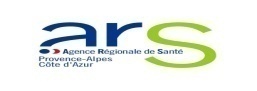 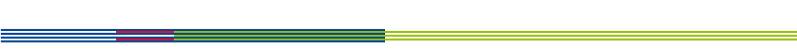 Groupements hospitaliers de territoire  (GHT)
Art 107
Convention constitutive du GHT
Elle définit : 
 Un projet médical partagé de l’ensemble des établissements du GHT
  Les délégations éventuelles d’activité 
  Les transferts d’activités de soins ou d’équipements entre établissements
  L’organisation des activités et la répartition des emplois médicaux et pharmaceutiques
  Les modalités d’organisation et de fonctionnement du GHT, notamment :
 la désignation de l’établissement support, 
la composition du comité stratégique chargé de se prononcer sur la mise en œuvre de la convention et le PMT, 
les modalités d’articulations entre les CME pour l’élaboration du PMT,
 le rôle du comité territorial des élus locaux, chargé d’évaluer les actions mises en œuvre par le groupement et composé des élus des collectivités territoriales aux conseils de surveillance des établissements membres du GHT. 

Cas particulier APHM : conditions d’application seront déterminées par un décret en conseil d’Etat
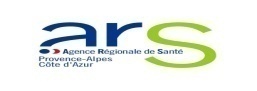 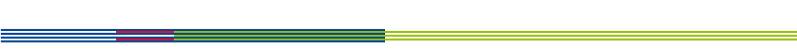 Groupements hospitaliers de territoire  (GHT)
Art 107
Participants et partenaires :
Tous les GHT s’associent à un CHU. 
Les hôpitaux des armées et les établissement psychiatriques qui n’appartiennent pas au groupement, peuvent être associés à l’élaboration du projet médical, après accord du DG ARS et de l’établissement support du GHT.
Les établissements d’HAD intervenant sur le territoire du GHT sont associés au projet médical
Les établissements ou services médico-sociaux publics peuvent être partie du GHT. 
Les établissements privés peuvent être partenaires.
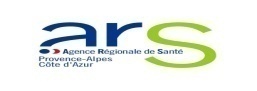 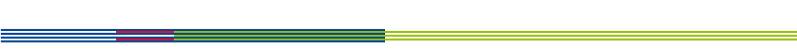 L’ARS 
Elle reçoit et peut modifier les conventions constitutives, qu’elle approuve = confirmation des lieux d’implantation autorisation de changement de lieu d’implantation
Elle reçoit le PMT avant la conclusion de la convention. 
Elle publie la convention constitutive

Après avoir reçu les PMT des établissements souhaitant se regrouper au sein d’un GHT ou en cas d’absence de transmission des PMT, les DG ARS arrêtent au 1er juillet 2016 la liste des groupements dans la ou les régions concernées et des établissements publics de santé susceptibles de les composer, en cohérence avec le SROS. 
La publication de cette liste entraîne la création du comité territorial des élus locaux de chaque GHT
Communautés hospitalières de territoire et GHT : 

A compter d 1er juillet 2016 : transformation des CHT en GHT dès lors qu’aucune des parties n’a souhaité rompre la coopération
Elaboration de la convention constitutive du GHT par avenant à la convention constitutive de la CHT
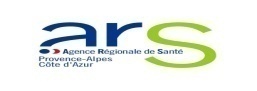 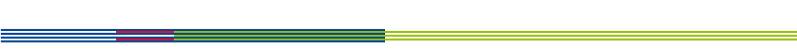 LOI DE SANTE TITRE III INNOVER POUR GARANTIR LA PERENNITE DE NOTRE SYSTÈME DE SANTE
Innover en matière de formation

Développement professionnel continu (DPC)
Objectifs : maintien et actualisation des connaissances et des compétences ainsi que l’amélioration des pratiques. 
Obligation pour les professionnels de santé.
Art 114
Innover pour la qualité des pratiques, le bon usage du médicament et la sécurité des soins
Fiches de bon usage des médicaments et guides de stratégies diagnostiques et thérapeutiques
Elaboration ou mise à jour de fiches sur le bon usage des médicaments avec définition de leur place dans la stratégie thérapeutique
Elaboration ou validation de guides des stratégies diagnostiques et thérapeutiques les plus efficientes ainsi que des listes de médicaments à utilise préférentiellement à destination des professionnels de santé


Proposition d’une ouverture de prescription de l’exercice physique adapté pour les patients atteints d’ALD
Art 143
Art 144
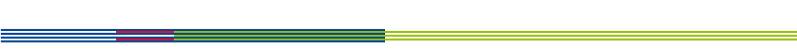 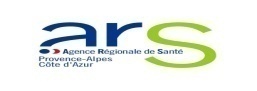 Art 146
Bon usage des antibiotiques et lutte contre l’antibiorésistance

Pour des raisons de santé publique, notamment pour prévenir l’apparition de résistances aux médicaments appartenant à la classe des antibiotiques des mesures adaptées à la lutte contre les résistances auxdits médicaments sont prises par voie réglementaire. 

Traçabilité des dispositifs médicaux
Les fabricants  de dispositifs médicaux transmettent à l’ANSM un résumé des caractéristiques de leur dispositif lors  de leur mise en service.
Pour les dispositifs médicaux dont la liste est fixée par arrêté du ministre chargé de la santé après avis de l’ANSM, les établissements de santé et les installations mentionnées à l’article L. 6322-1 sont tenus de renseigner les registres créés pour le suivi de ces dispositifs médicaux. 
Pour les établissements de santé mentionnés à l’article L. 6111-1 du présent code, ces registres sont renseignés conformément aux obligations et aux engagements fixés par le contrat de bon usage des médicaments et des produits et prestations

Agrément des logiciels d’aide à la prescription et à la dispensation par la HAS
Agrément des bases de données sur les médicaments destinées à l’usage des logiciels d’aide à la prescription médicale et des logiciels d’aide à la dispensation sur la base d’une charte de qualité
Art 147
Art 148
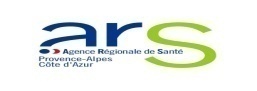 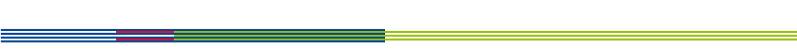 Art 149
Dérogation à la prescription en DCI
Aux côtés de la dénomination commune du médicament, le nom de marque ou le nom de fantaisie pour les produits biologiques, les médicaments immunologiques, les médicaments dérivés du sang et les médicaments de thérapie innovante.

Renforcement des moyens de lutte contre les ruptures d’approvisionnement de produits de santé
Médicaments ou classes de médicaments d’intérêt thérapeutique majeur pour lesquels une interruption de traitement est susceptible de mettre en jeu le pronostic vital des patients à court ou moyen terme, ou représente une perte de chance importante pour les patients au regard de la gravité ou du potentiel évolutif de la maladie
Assurer un approvisionnement approprié et continu du marché national de manière à couvrir les besoins des patients en France
Liste « publique » des médicaments d’intérêt thérapeutique majeur mentionnés arrêtée par l’ANSM sur internet
Elaboration et mise en œuvre des plans de gestion des pénuries, dans l’intérêt des patients, dans le but de prévenir et de pallier toute rupture de stock.

Définition de médicaments ou de classes d’intérêt thérapeutique majeur pour prévenir les ruptures d’approvisionnements
Art 151
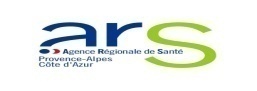 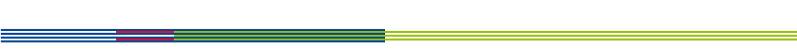 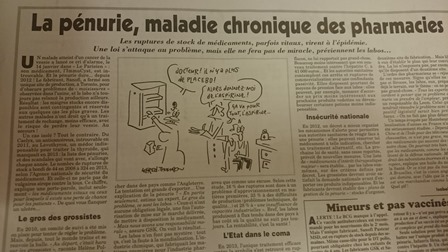 LOI DE SANTE TITRE IV RENFORCER L’EFFICACITE DES POLITIQUES PUBLIQUES ET LA DEMOCRATIE SANITAIRE
Art 160
Création d’un réseau régional de vigilance et d’appui
Les Ars sont responsables, en lien avec l’institut et les agences sanitaires, de l’organisation et de la couverture territoriale des vigilances sanitaires
Art 161
Extension du champ des déclarations des infections nosocomiales ou d’évènements graves liées aux soins
aux établissements et services médico-sociaux
- aux actes médicaux à visée esthétique
Art 166
Réforme du système des agences sanitaires par ordonnances
 Création de l’Agence nationale de santé publique  « SANTE PUBLIQUE France »
par unification de INVS, INPES et EPRUS
- Assouplissement et simplification de la législation sur médicaments et produits de santé (ANSM), sur la transfusion sanguine (EFS)
Art 170
Plasma SD dans les circuits des PUI
L’article L5126-5-2 est abrogé. Le Plasma sd revient dans le circuit des PUI dès promulgation de la loi.
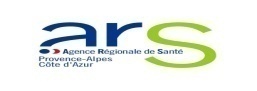 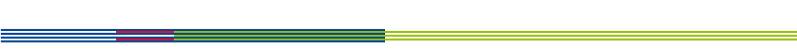 Art 171
Organisation de la toxicovigilance
L’Agence nationale de sécurité sanitaire de l’alimentation, de l’environnement et du travail assure la mise en œuvre du système de toxicovigilance.
Art 178
Création d’un réseau régional de vigilance et d’appui
Transparence sur les rémunérations versées aux professionnels de santé par les industriels – Les autorités compétentes doivent veiller au respect des obligations de déclaration des liens d’intérêt de leurs agents
Art 195
Rénovation de la gouvernance des ES
Pôles, contrat de pôles
CME ET CfME
Art 201
Simplification du droit des Groupements de coopération sanitaire
Afin de faciliter la constitution et le fonctionnement des GCS
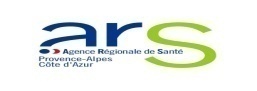 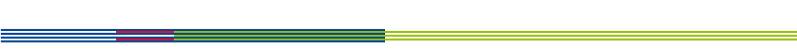 Art 204
Mesures diverses de simplification relatives

 aux établissements de santé (marché, régime des autorisations, harmonisation du régime des autorisations des PUI…)
 à la sécurité sanitaire (DASRI, …) 
 aux traitements des données de santé
 à la réglementation des substances vénéneuses
-…
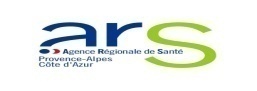 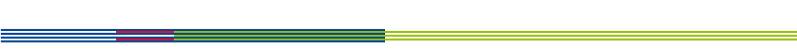